あなたの手を差し伸べてコードレビュー
チームせかいじゅ
門馬　翔
今日の流れ
チームでの開発
現在の制作状況
チームで制作するということ
役割分担（暫定）
プログラム
前回の授業から学んだこと
改善点・もっとスマートなプログラムに！
チームでの開発
現在の開発状況
順調にα版が開発されている状況です。
現在はアクションのバリエーションやステージについて試行錯誤している状況です。
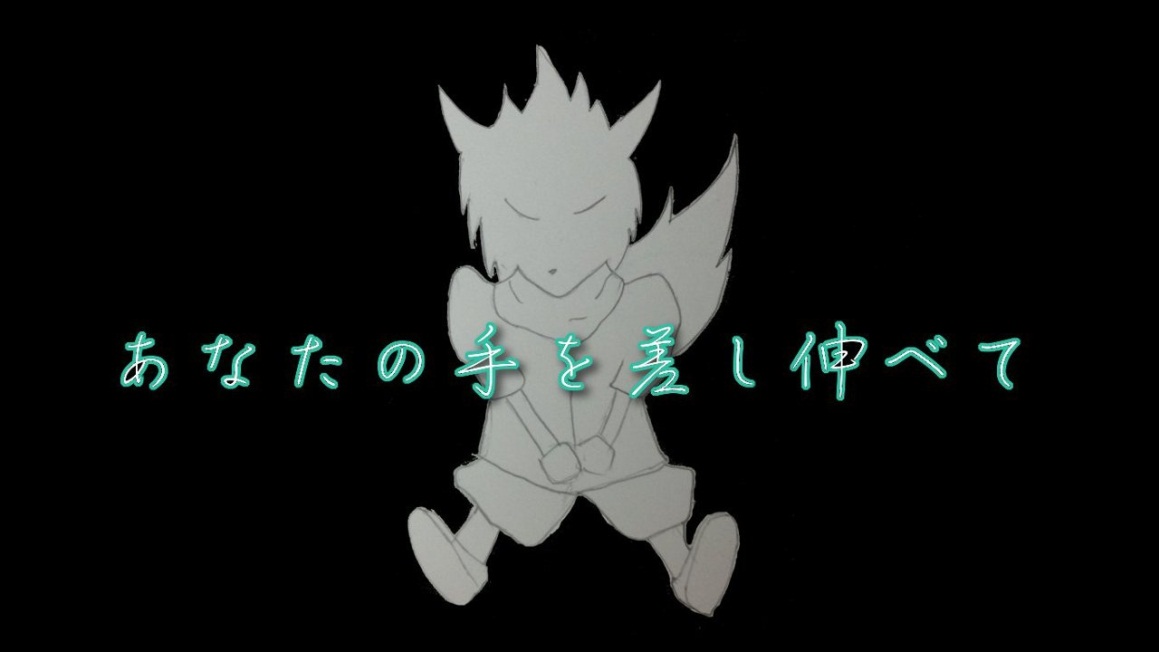 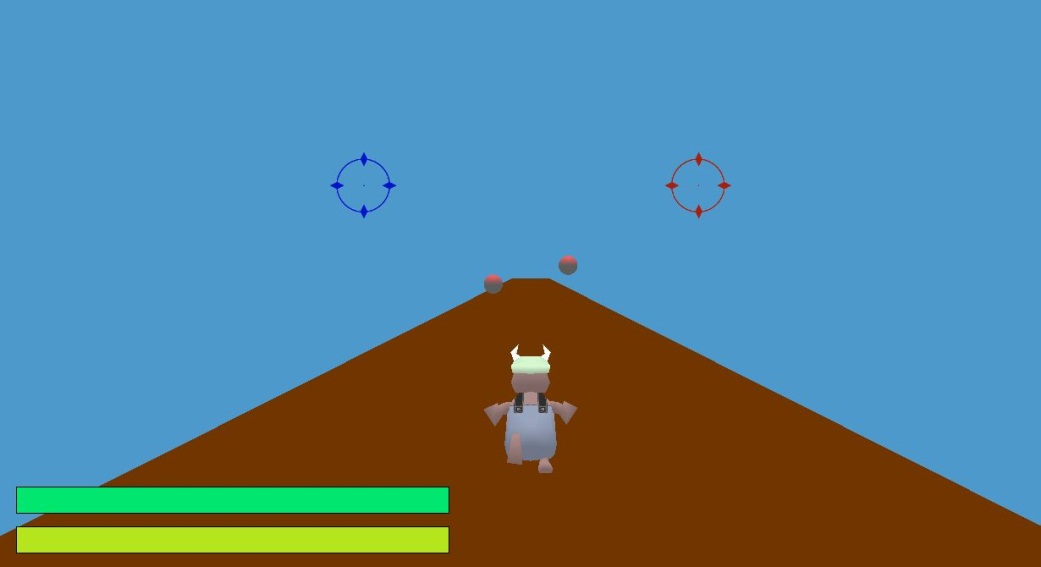 チームで制作するということ
個人的な話になりますが
僕はチームでプログラミングするのは初めて
役割分担（暫定）
ゲームエンジン・プレイヤーキャラクターのアクション
	大塚　義弥
敵キャラクター
	辻　圭佑
エフェクト・その他
	門馬　翔
プログラム
前回の授業から学んだこと
前回の大圖先生のスライド
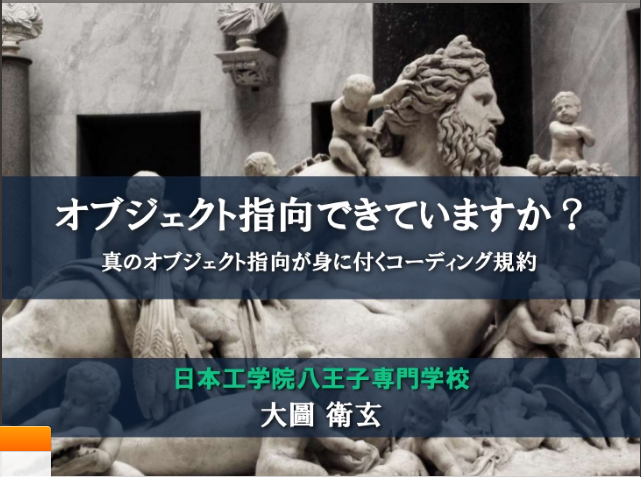 もっとスマートなプログラムに！
今まで作っていたプログラムをいくつか書き直してみた
するといきなり変化が！
メモリ使用量が減少。結果、動作が若干軽くなった
書き直してみたところの例①
敵を倒すための関数
Before
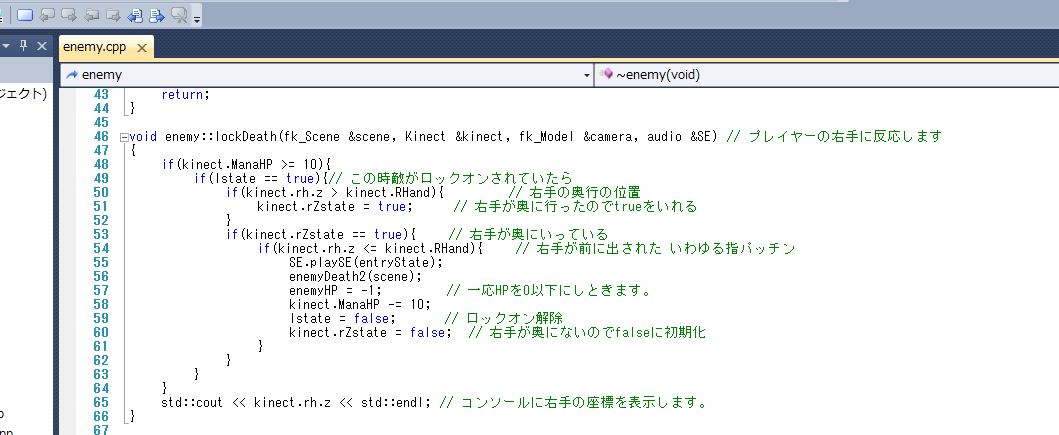 書き直してみたところの例①
After
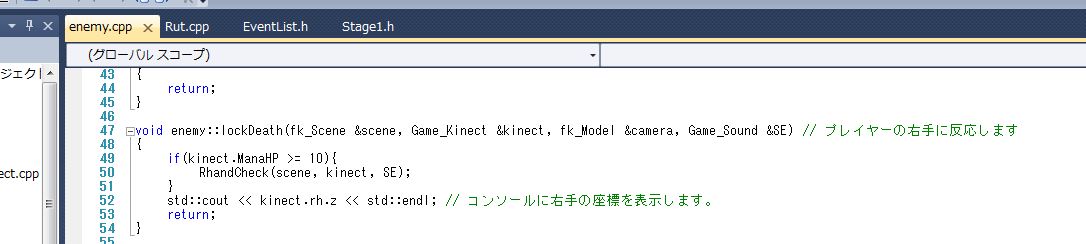 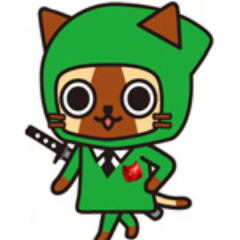 こんなにスッキリ！
書き直してみたところの例②
例①は長すぎた関数を短くしただけ
②はほかに応用できそうな関数をクラス化した
書き直してみたところの例②
Before
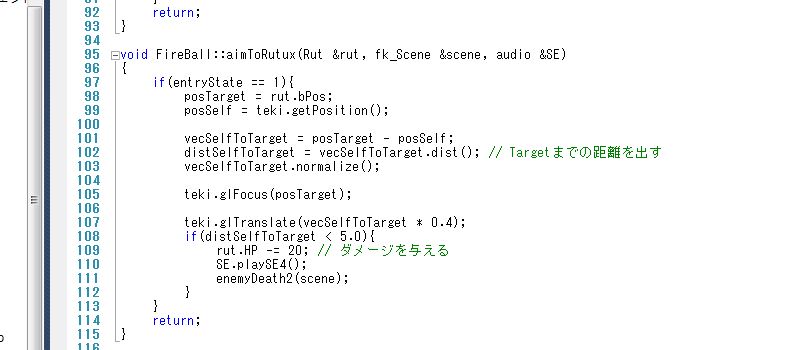 書き直してみたところの例②
After
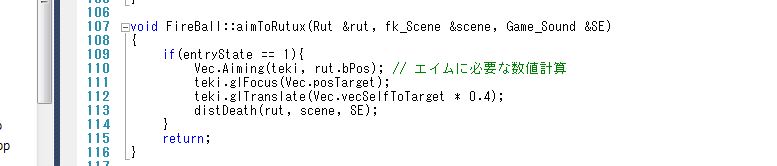 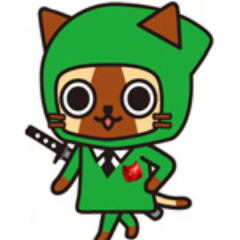 こんなにスッキリ！
書き直してみたところの例③
Before
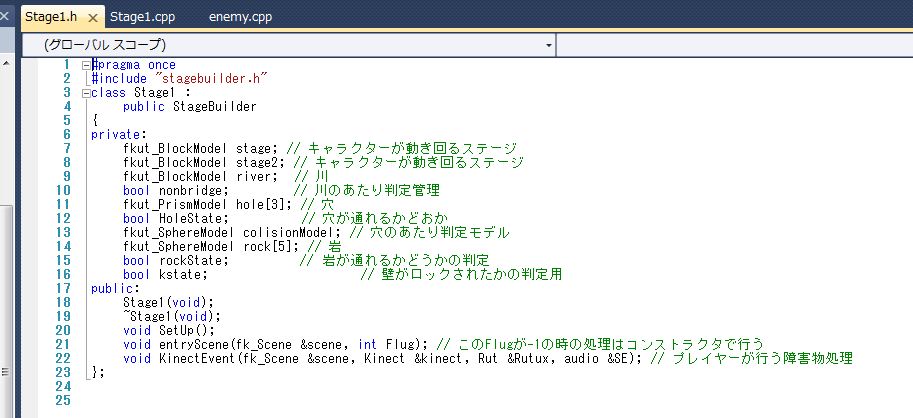 書き直してみたところの例③
After
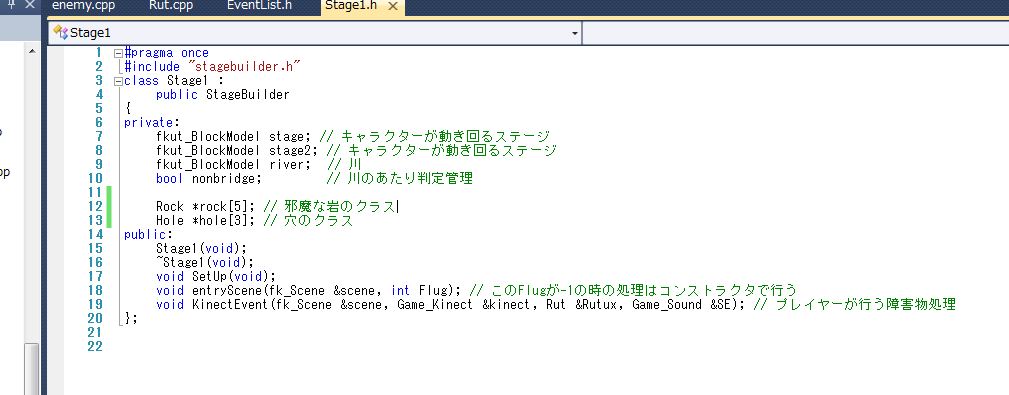 どんどん使いまわそう！
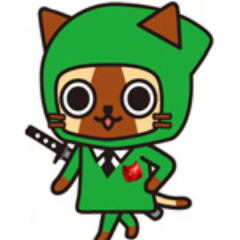 おしまい
ご清聴ありがとうございました。